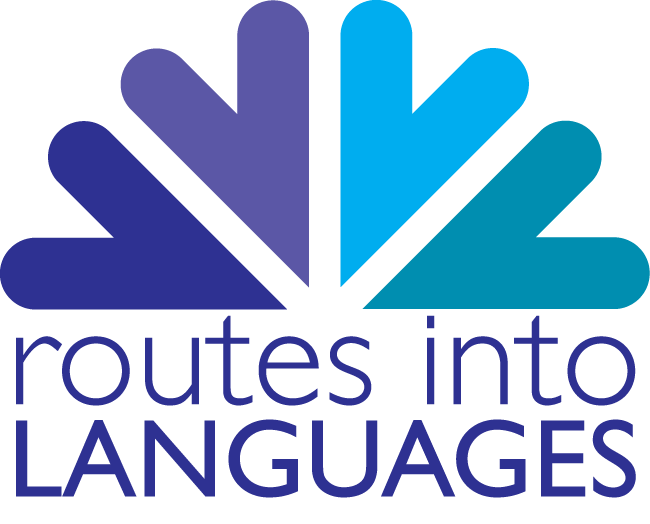 LeseverstehenStrategien für das erfolgreiche Lesen
Transition Module 3 		developed by Elisabeth Wielander
Allgemein
Die meisten Regeln für erfolgreiches Lesen im Englischen
gelten auch für das Deutsche. 


Lesestrategien
können helfen, unbekannte Texte leichter zu verstehen.
Folge dem Link http://www.goethe.de/z/jetzt/pu1b.htm und lies die Tipps über Lesestrategien des Goethe-Instituts!
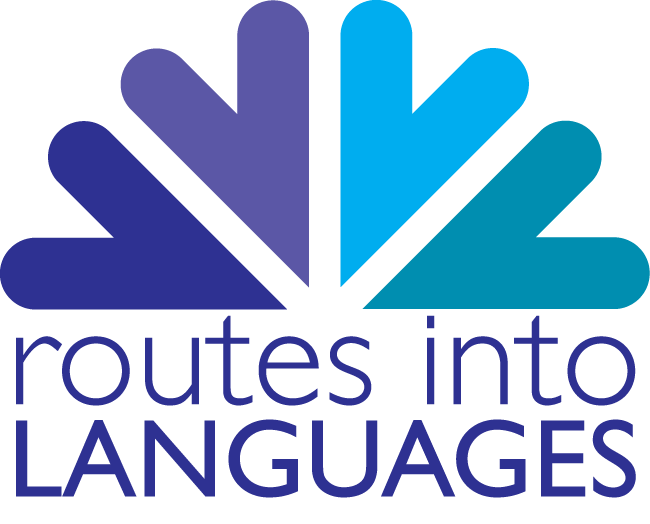 Übungen 1-3
Übung 1: Finde die richtigen Überschriften zu den fünf Texten!



Übung 2: Lies dir zuerst die Situation (1-10) und dann die Anzeigen 
(A-L) durch. Welche Anzeige passt zu welcher Situation?



Übung 3: Finde das richtige Wort für die Lücke!
Folge dem Link http://www.dsporto.de/ubungen/lv04.htm und mach die Übung!
Folge dem Link http://www.dsporto.de/ubungen/lv08.htm und mach die Übung!
Folge dem Link http://www.dsporto.de/ubungen/lv07.htm und mach die Übung!
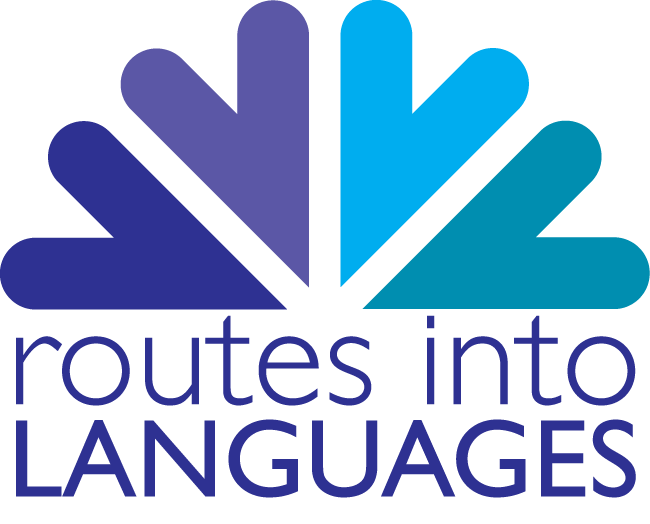 Übung 4 (Mittelstufe)
Thema BRÜDER GRIMM

Lies den Text gründlich. Gehe dann zu den Fragen und wähle die
richtige Antwort.

Es gibt zwei Aufgaben:
Leseverstehen
Synonyme (Phrasen mit gleicher Bedeutung) suchen
Folge dem Link 
http://www.ralf-kinas.de/index.html?http://www.ralf-kinas.de/onl_lv.html 
und mach die Übungen!
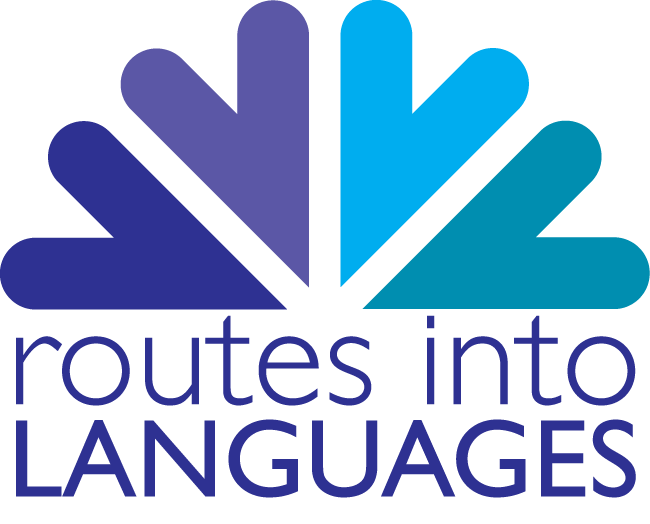 Übung 5 (für Fortgeschrittene)
Thema MIGRATION

Zu diesem Text gibt es vier Aufgaben: 

Überschriften zuordnen
Verifizieren, ob Aussagen stimmen
fehlende Wörter in einem Text ergänzen
Sätze aus dem Text neu formulieren
Folge dem Link http://www.dsporto.de/ubungen/lv10a.htm und mach die Übungen!
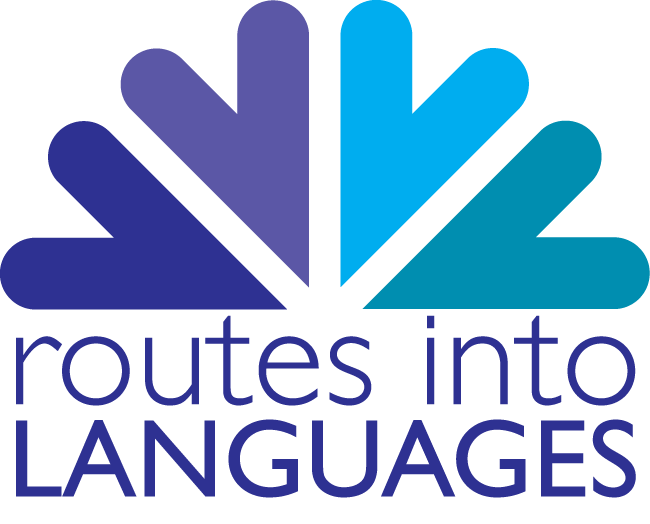 Übung 6 (für Fortgeschrittene)
Thema DEUTSCHE SPRACHE

Zu diesem Text gibt es drei Übungen:

2 Übungen zum Leseverstehen
1 Übung zur Deklination (Artikel und Adjektivendungen)
Folge dem Link http://www.dsporto.de/ubungen/lv02a.htm und mach die Übungen!
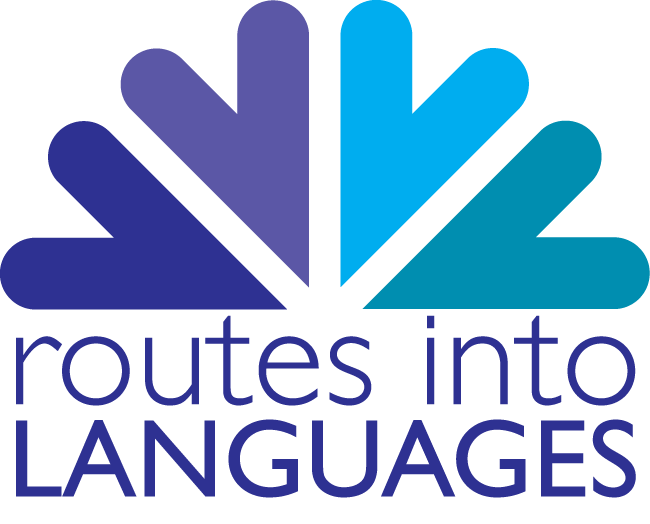